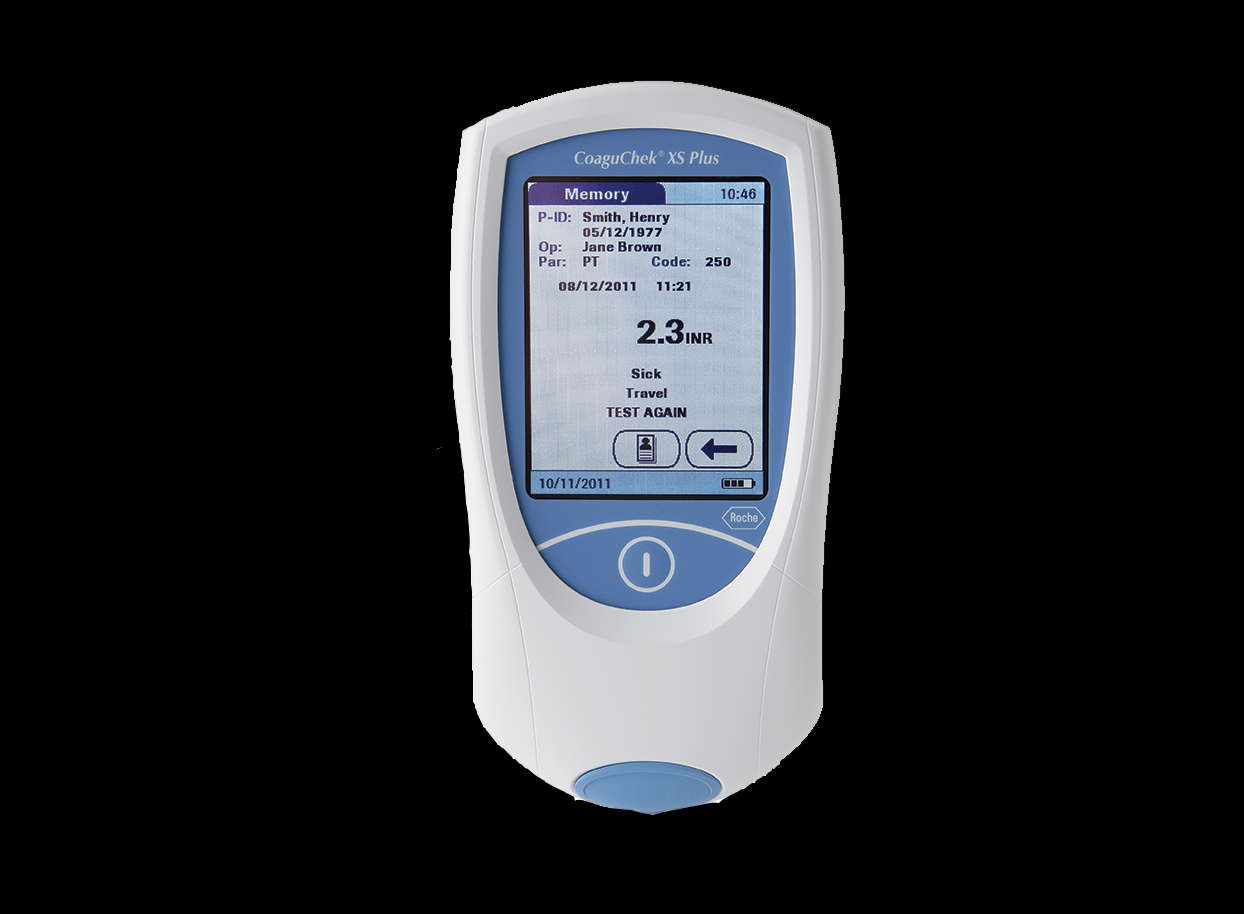 Roche CoaguChek XS Plus
XS Plus Meter
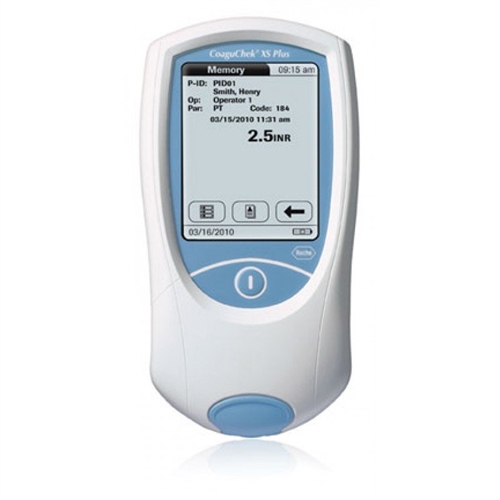 The XS Plus meter will store 2000 patient tests and 500 QC results
Utilizes a rechargeable battery pack or 4 regular AA batteries.
Strips
Strips are sensitive to humidity and temperature, so it’s very important to immediately recap the bottle once the strip is removed. Use within 10 minutes of removal from bottle.
Strips must be inserted with a smooth, fluid motion or the meter will “error” out.
Strips are top-fill.
Strips are stable until printed expiration date with room temperature storage.
IMPORTANT
Strips and meter MUST NOT be left in vehicles. They should be stored and transported in the provided cooler bag. 
Store at +15° C to +32 °C (59 °F to 90 °F)
A level, vibration free surface is best for testing. Be careful not to drop the meter.
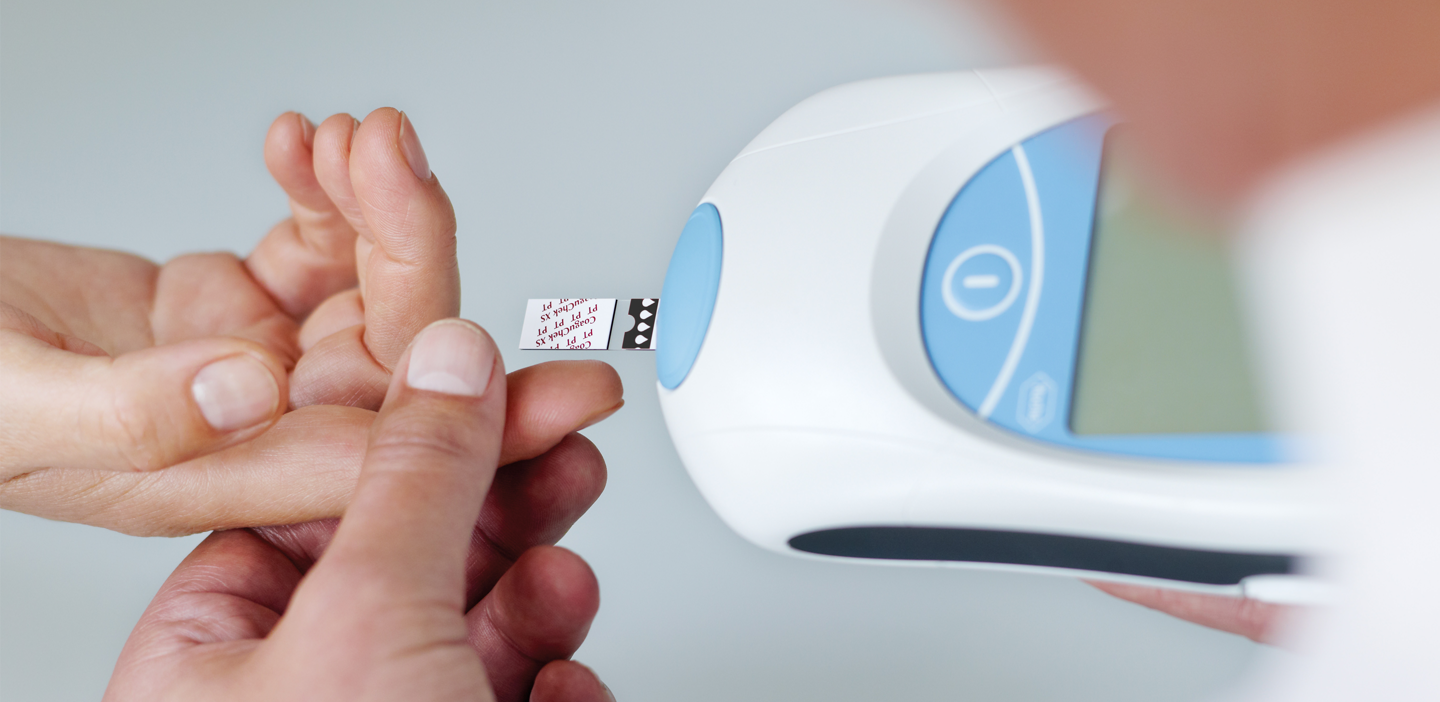 Patient Test
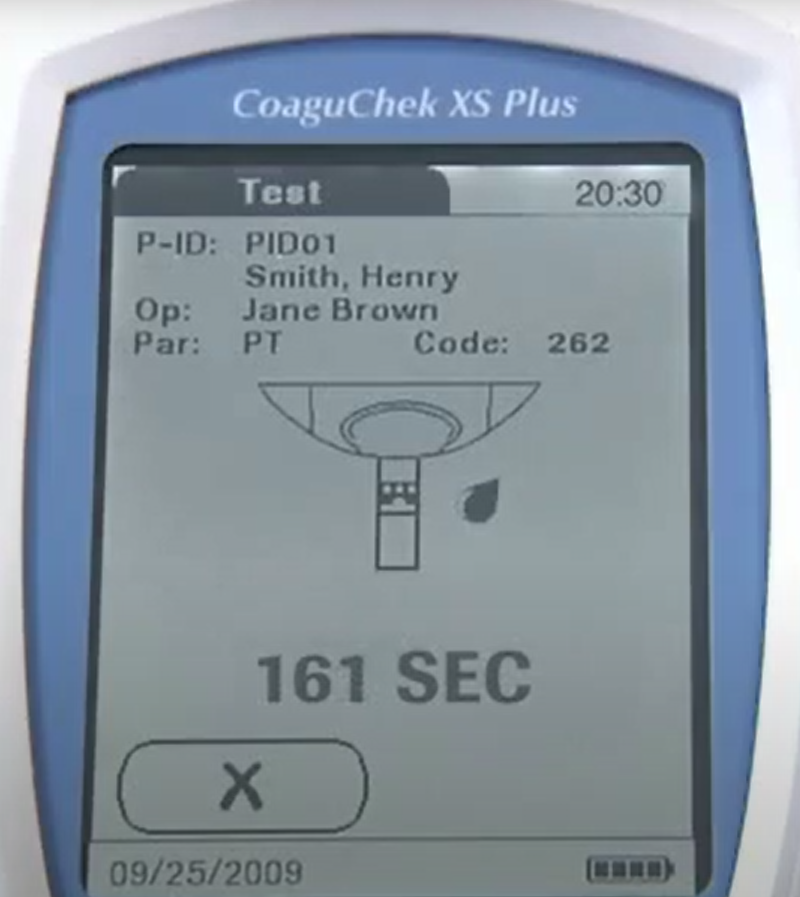 Wait for Meter Prompts at Each Step! 
 
Power on meter, enter User ID (SS#), 
Patient ID screen, Enter patient (SS#), 
XS tells you to slide in strip
Hour glass appears-the XS is warming up the strip and doing self test. (1 min)
Must wait for hour glass to disappear. Have patience!
Operator has 3 mins to add sample, as indicated by the flashing blood icon.
Specimen Collection
Perform fingerstick: 
Use SINGLE USE DISPOSABLE LANCET ONLY
 DO NOT wipe away first drop of blood. 
Use the 3rd or 4th fingers.
Do not use the thumb as it has a pulse, making it unacceptable. Finger 2 is often hard and the skin is very thin on finger 5.
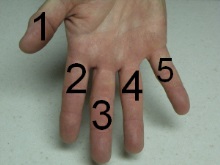 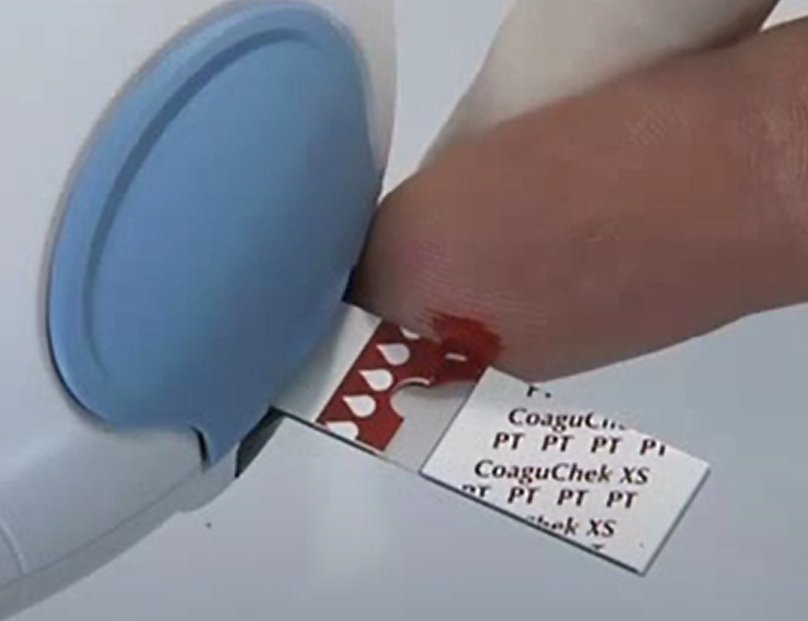 Add Sample
Add one hanging drop of blood to the Sampling Window as indicated.
Sample moves via capillary action into the testing area of the strip… Have patience!
Meter will beep and flashing blood icon will stop when adequate sample is applied.
Review Results
Critical Value Procedure
If the patient result is > 4.0, the HBPC nurse or Lab will contact the attending Pharmacist of the result.
The Pharmacist will decide if an order for a PT/INR by venipuncture is necessary.
The HBPC nurse/Lab will return the specimen to the lab for processing.
Quality Control (QC)
A check of the electronic components and functions every time the meter is turned on. 
A check of the expiration date and lot information on the test strip.  
A two-level, on-board quality control test and patient result determination within a single test chamber.
Lab Performs External QC as needed
Coding
Lab Performs Coding
Meters must be coded when a new lot of QC or strips are put into use.
Meters should be “off” when inserting and removing code chips.
Always double check that the code on the chip matches the bottle of strips and QC.
Put chip back in box when finished. Throw the chip and empty box away at the same time.